Introduction to classifiers
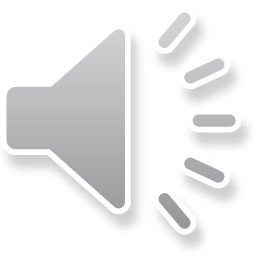 1
The goal of a classifier
Learn function C to maximize 	correct labels (Y) based on features (X)

C(x)=y
lion: 16
wolf: 12
monkey: 14
broker: 0
analyst: 1
dividend: 1
lion: 0
wolf: 2
monkey: 1
broker: 14
analyst: 10
dividend: 12
C
C
jungle
wallStreet
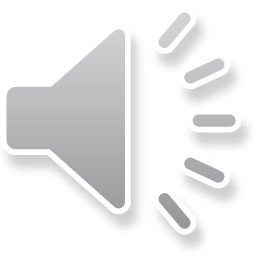 2
Giraffe detector
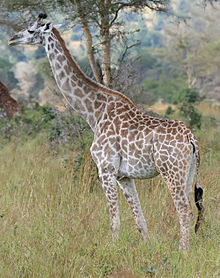 Label x : height
Class y : True or False  (“is giraffe” or “is not giraffe”)

Learn optimal classification parameter(s)
Parameter: xthresh
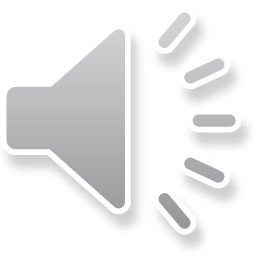 3
Learning our classifier parameter(s)
X	      Y

	1.5	   True

	2.2	   True


	1.8	    True


	1.2	    False

	0.9	    False
Adjust parameter(s) based on observed data
Training set: contains features and corresponding labels
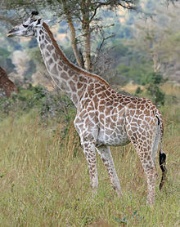 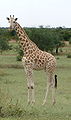 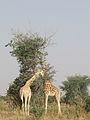 v
v
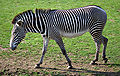 0	0.5	1.0	1.5	2.0	2.5
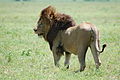 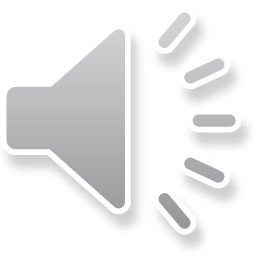 4
Testing set should be distinct from training set!
The testing set
Does classifier correctly label new data?
Train
v
v
0	0.5	1.0	1.5	2.0	2.5
Example “good” performance:
90% correct labels
babygiraffe
lion
Trex
giraffe
cat
?
?
?
?
?
?
?
?
Test
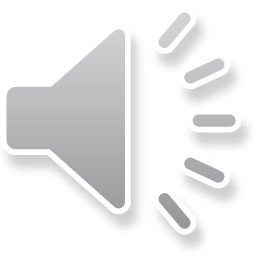 0	0.5	1.0	1.5	2.0	2.5
5
Be careful with your training set
What if we train with only baby giraffes and ants?


What if we train with only T rexes and adult giraffes?
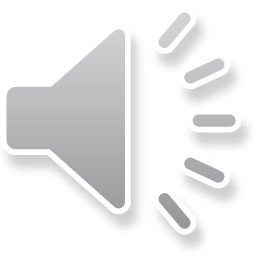 6
Training vs. testing
error
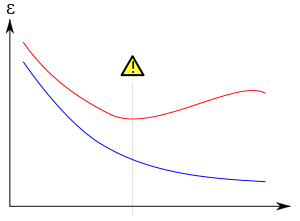 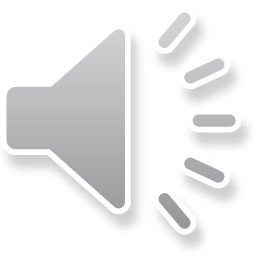 size of training set
7